Appreciating Excellence: What are students telling us?
8 July 2016 
Professor Stephanie Marshall
Chief Executive
Overview:
What is excellence?

What are students telling us?

Where does that leave us?
3
ceo@heacademy.ac.uk
1. What is excellence?
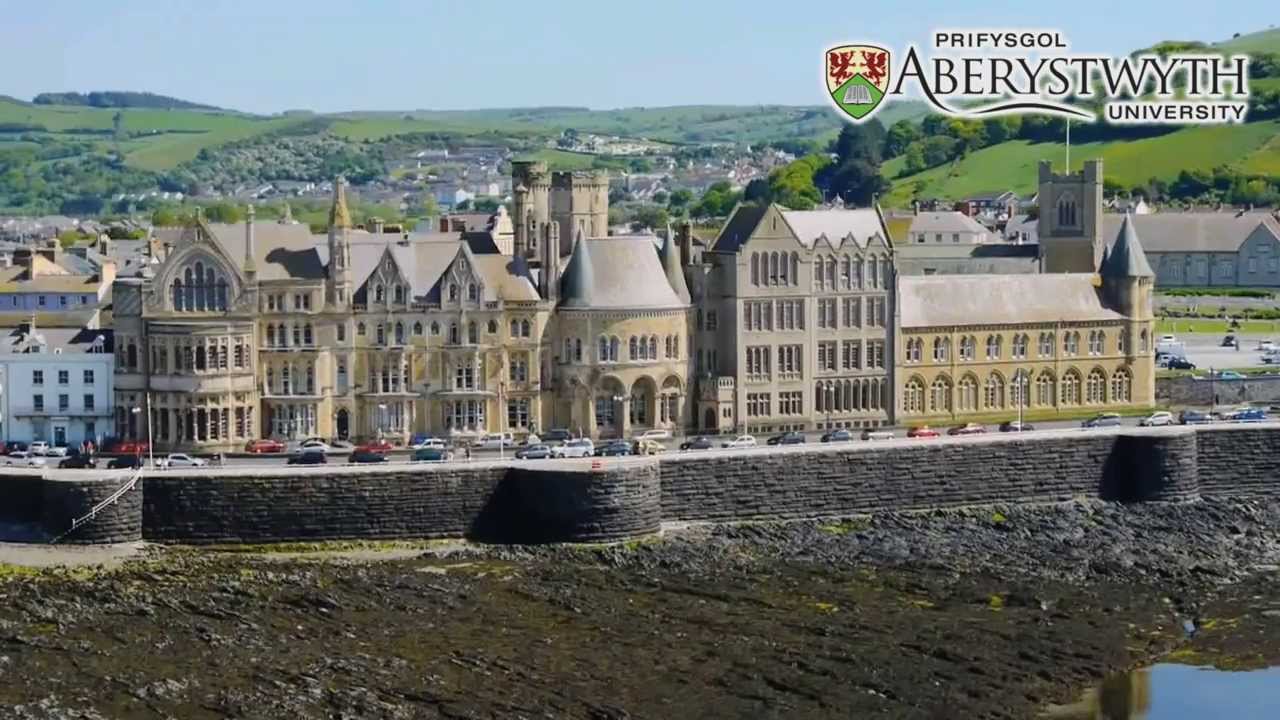 4
ceo@heacademy.ac.uk
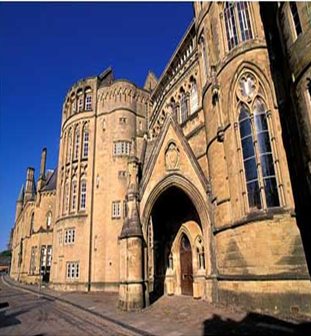 “ Distinctive”, “quality”, “brilliance”, “expertness”, “greatness”
(OECD synonyms)
5
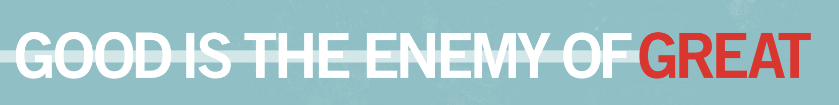 (Jim Collins, Good to Great 2001)
6
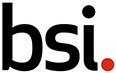 “ Fit for purpose”
7
2. What are students telling us?
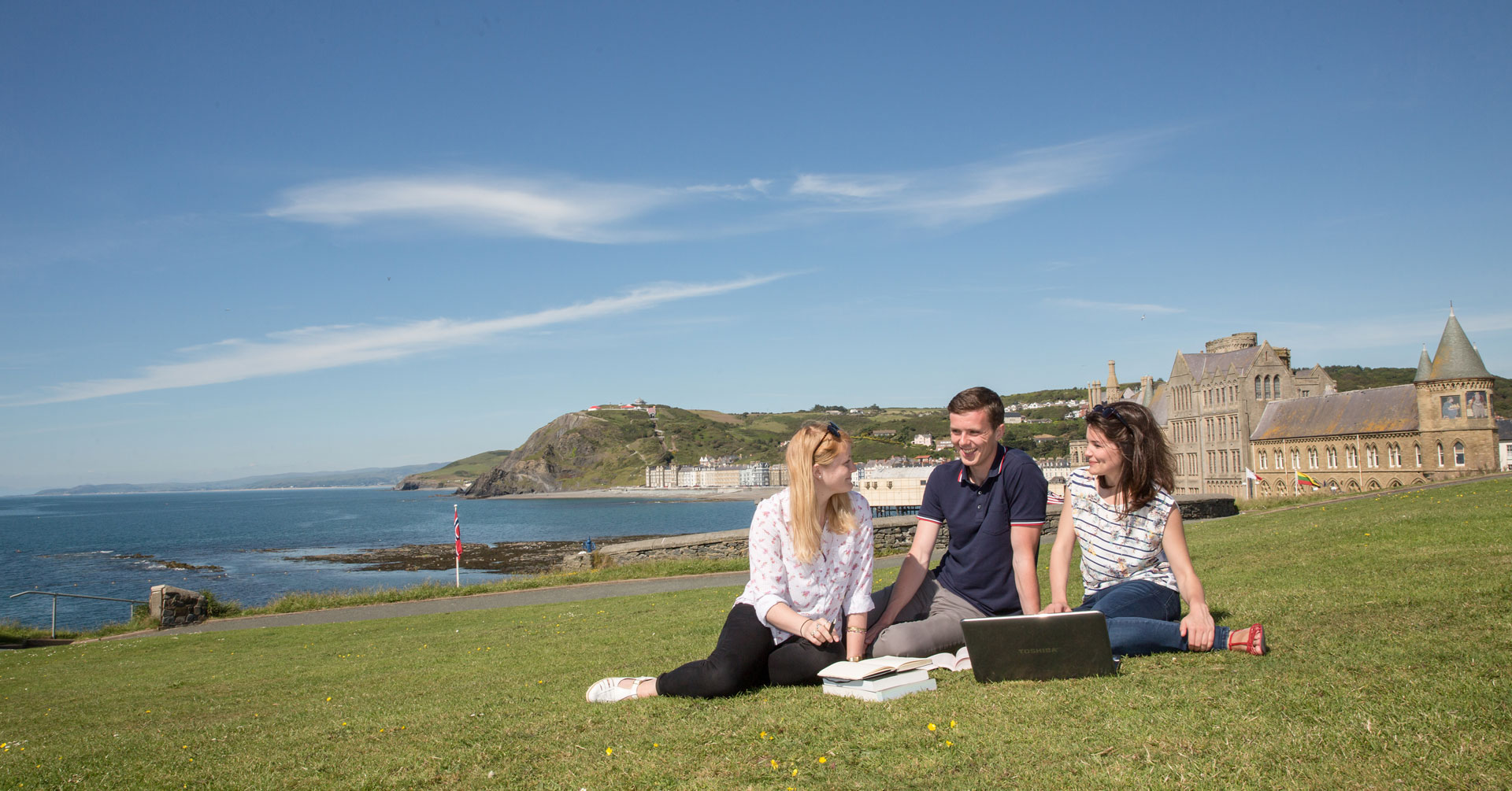 8
Perceptions of value for money are falling across the board but are lowest among students from England
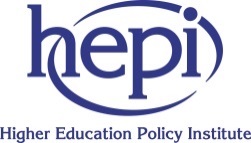 Base: all respondents in each nation – 2016 England (11,597), 2016 Scotland (945), 2016 Wales (520), 
2016 Northern Ireland (312), 2016 EU (1,051), 2016 Non-EU (796).
9
Many subjects with high workload also have high value for money perceptions
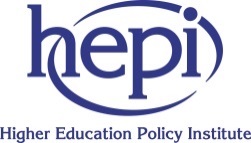 10
Base: all respondents (15,221), by JACS 3.0 subject areas.
Teaching staff rated highest by students at Specialist institutions
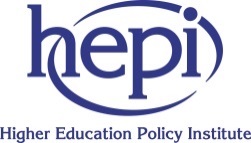 11
Base: all institutions (15,221), Specialist (581), Post-92 (7,094), Pre–92 (3,327), Russell Group (4,219).
National Student Survey (NSS)
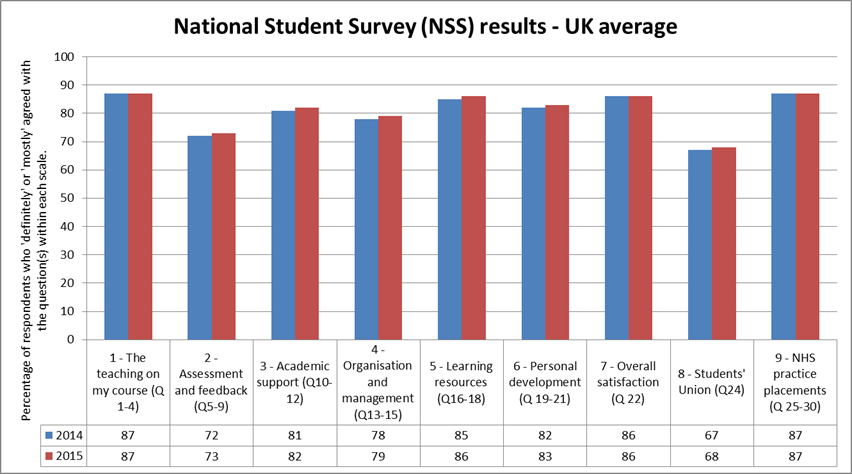 12
08/07/2016
National Student Survey (NSS)
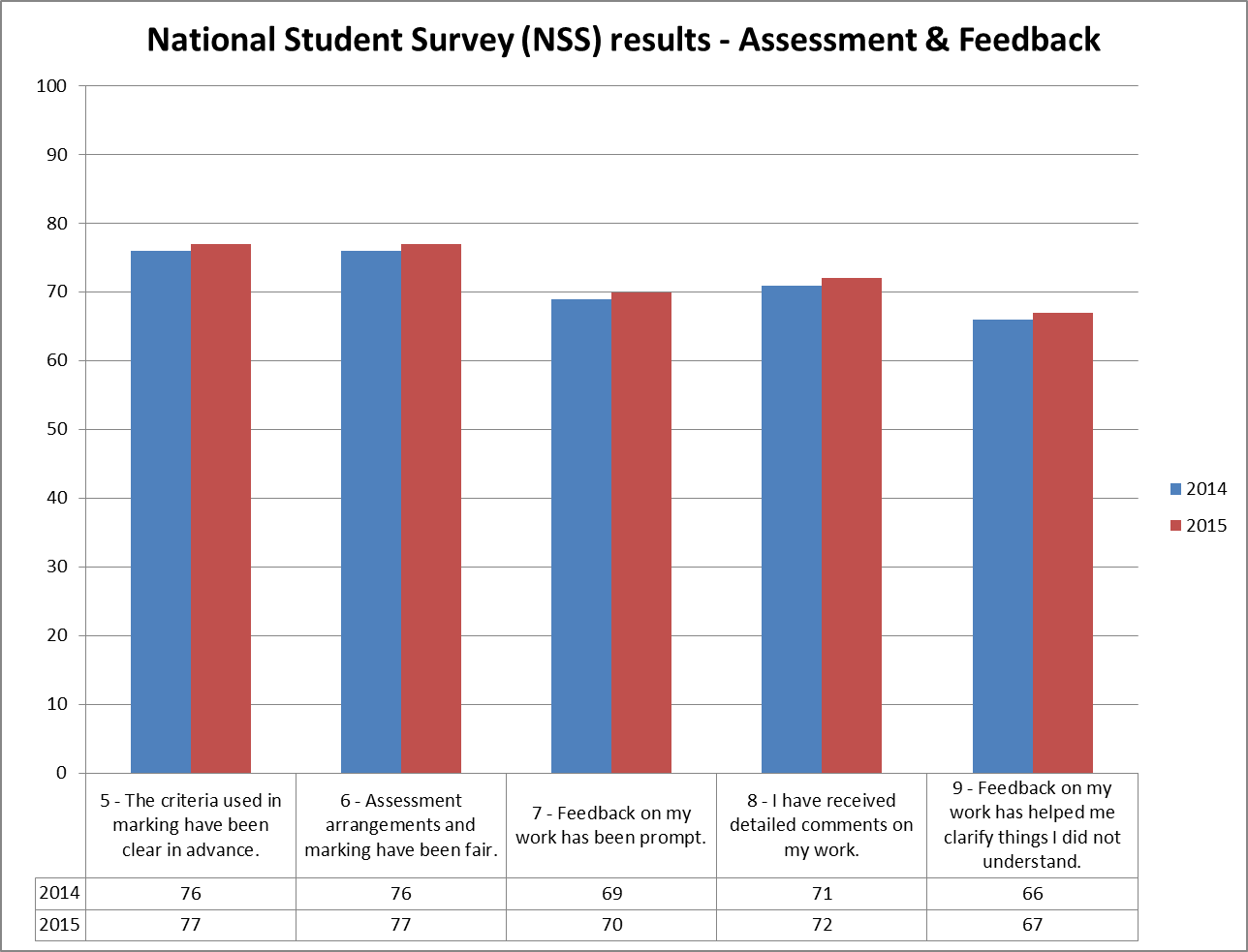 13
08/07/2016
National Student Survey (NSS)
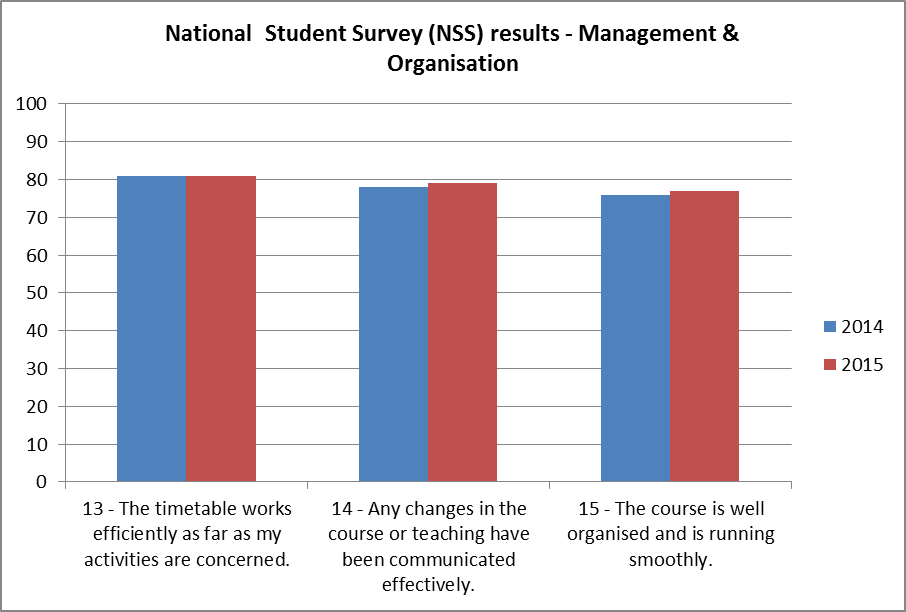 14
08/07/2016
UK Engagement Survey
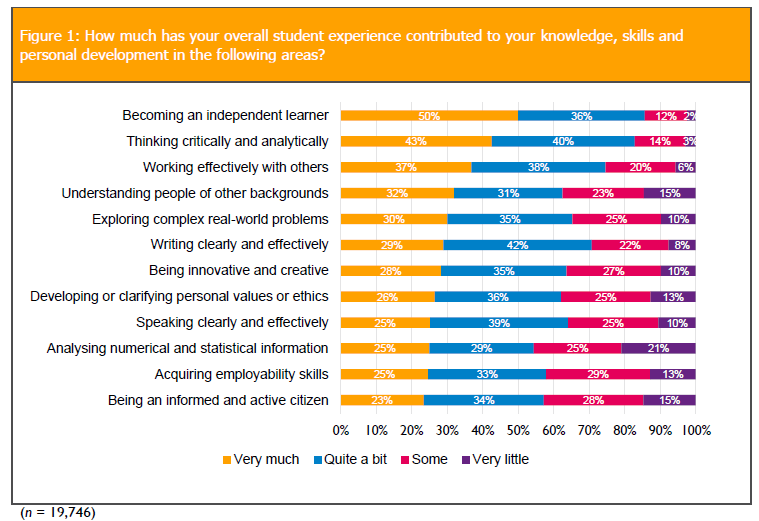 15
08/07/2016
UK Engagement Survey
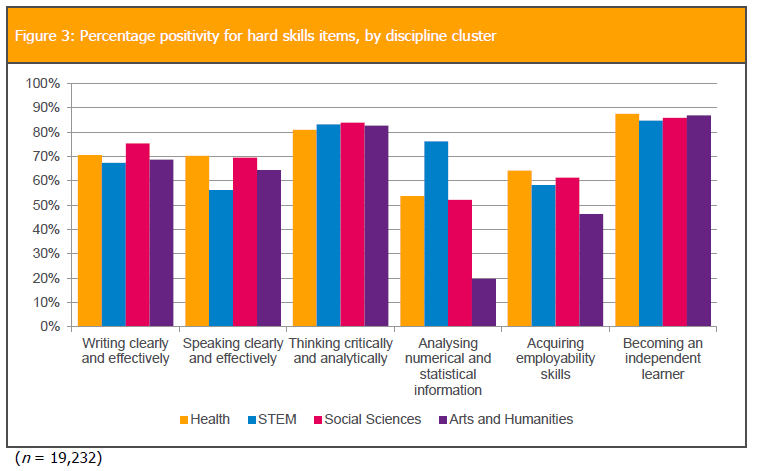 16
08/07/2016
UK Engagement Survey
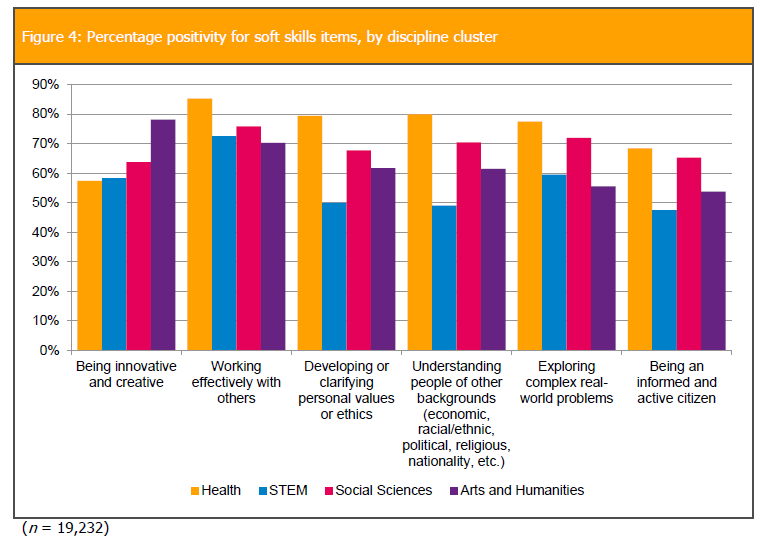 17
08/07/2016
The Student Room survey
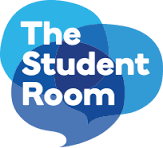 “ Proven depth of subject knowledge and passion are rated… highly by students”
The survey polled 500 UK students between 11 September and 26 September 2015
18
08/07/2016
The Student Room survey
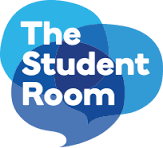 “ 57% of students are surprised that lecturers don’t always have some form of teaching qualification”
The survey polled 500 UK students between 11 September and 26 September 2015
19
08/07/2016
The Student Room survey
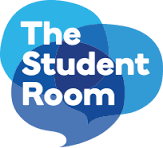 “ 77% of the students surveyed believe university lecturers’ qualifications should be made publicly available”
The survey polled 500 UK students between 11 September and 26 September 2015
20
08/07/2016
3. Where does this leave us?
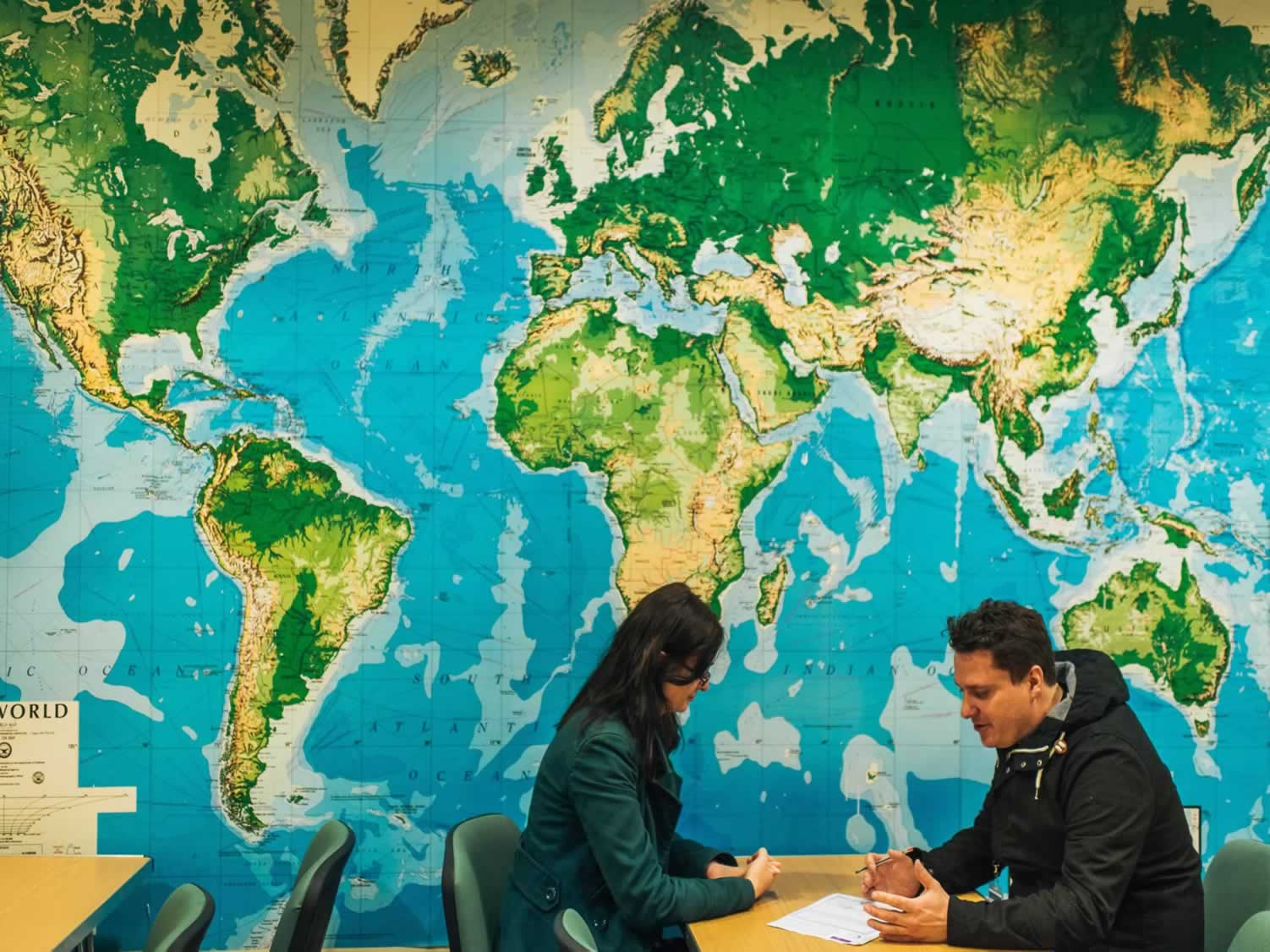 Thank you for listening, any questions?
22
ceo@heacademy.ac.uk